2020-2024 State of North Dakota
Analysis of Impediments
Sponsored by 
North Dakota Department of Commerce

Welcome to the
Public Review Meeting!

April 21, 2020
Fair Housing Protections
Fair Housing Protections

Federal and State Fair Housing Acts protect several groups in housing transactions.  These are:

Race, color, religion, national origin, sex, disability, and familial status
North Dakota Analysis of Impediments (AI)

Entitlement jurisdictions must:
Certify that they are affirmatively furthering fair housing (AFFH) as a condition of receiving federal funds for housing from HUD
HUD’s Fair Housing Issues
1. Segregation analysis
2. RCAP and ECAP evaluation 
3. Disparities in access to opportunity
4. Disproportionate housing needs
5. Publicly supported housing analysis
6. Disability and access analysis
7. Fair housing enforcement, outreach, etc.
RCAP: Racially Concentrated Areas of Poverty

ECAP: Ethnically Concentrated Areas of Poverty
Demographics
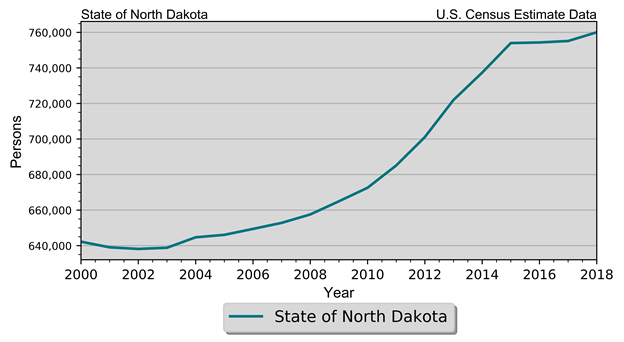 Demographics
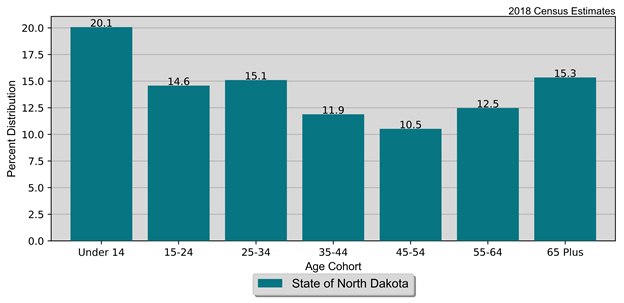 Demographics
Economics
Economics
Economics
Poverty Rates
State of North Dakota
SAIPE Estimates 2000 – 2017
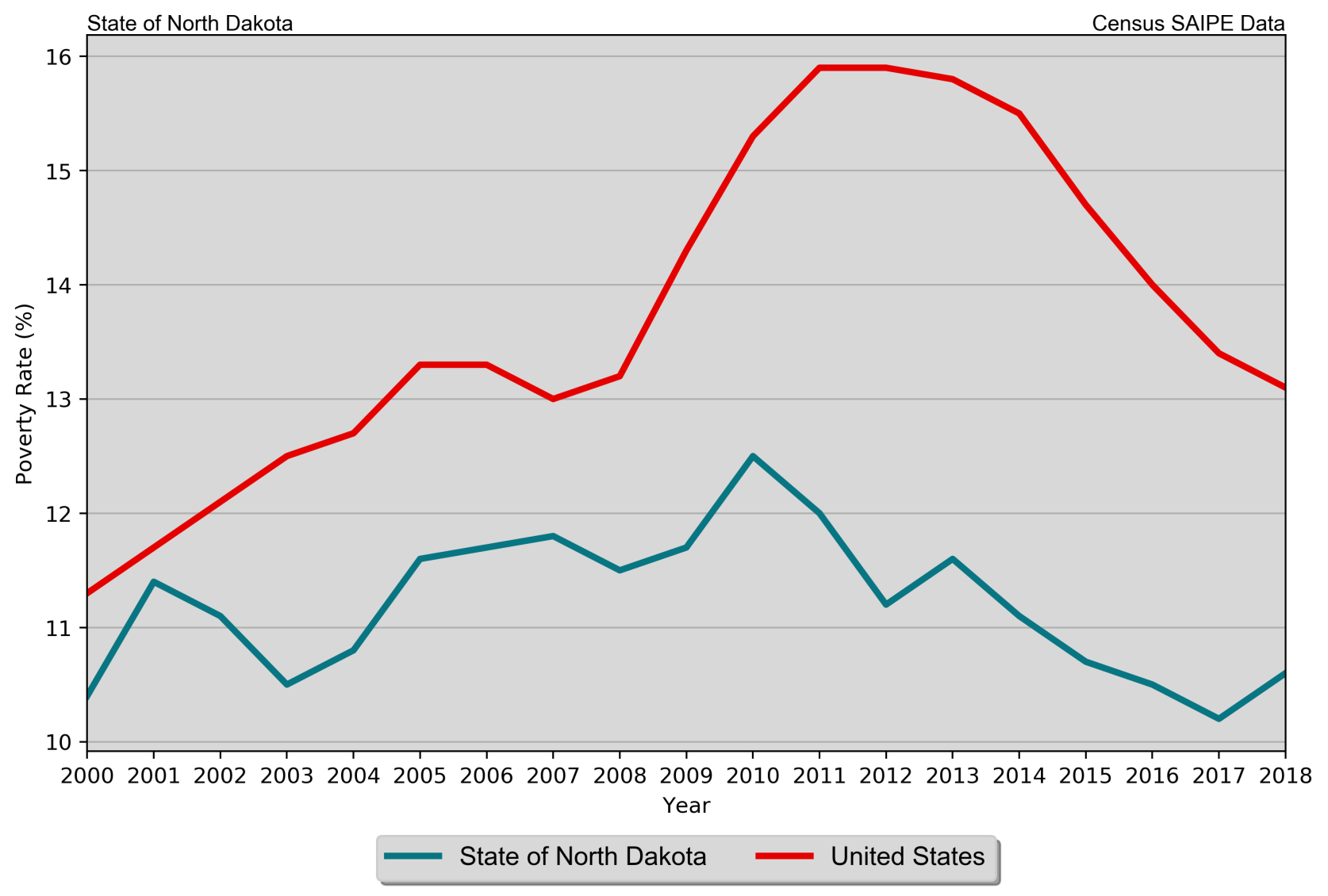 Economics
Annual Unemployment Rate
State of North Dakota
1990 – 2018 BLS Data
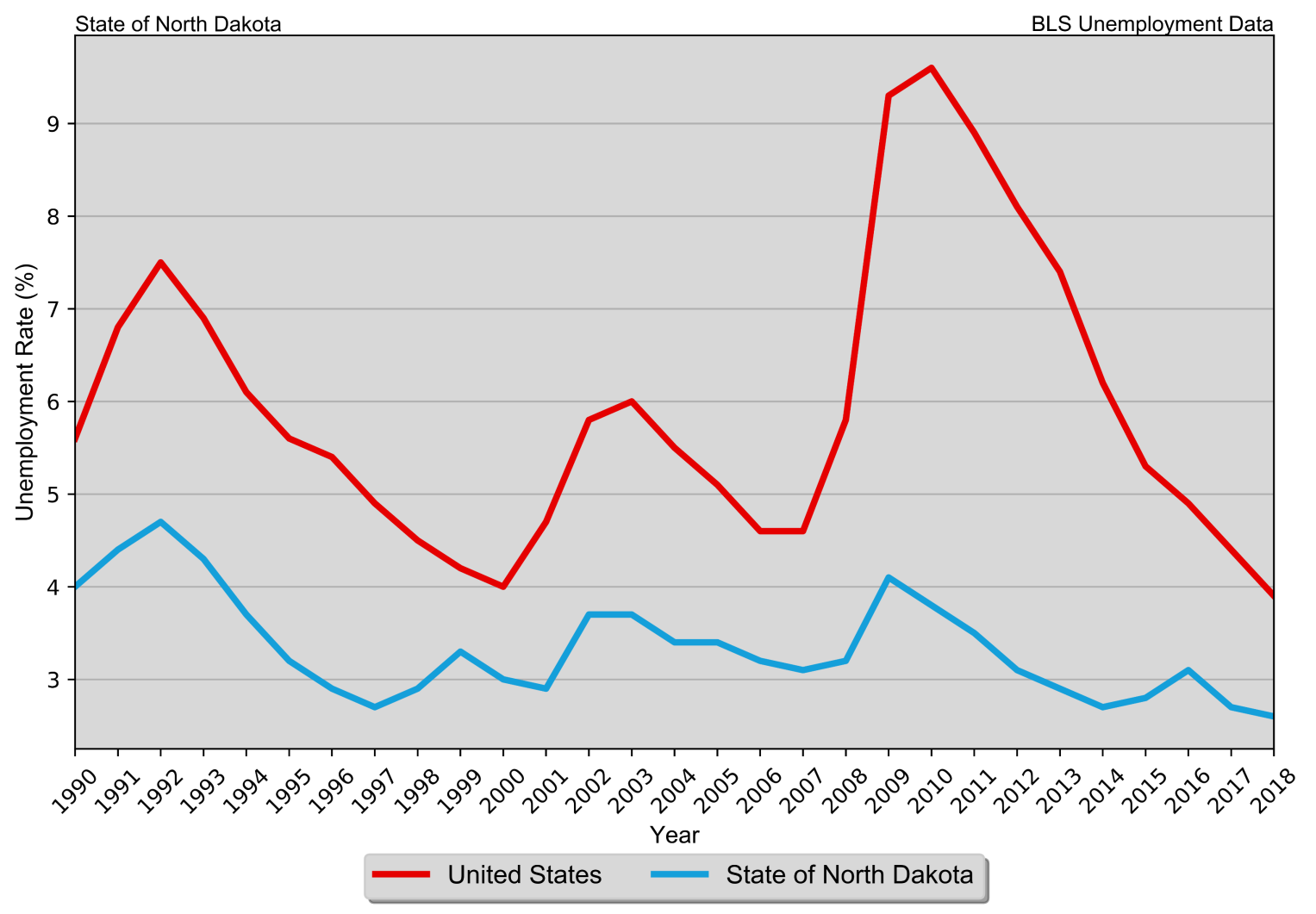 Economics
Real Average Earnings per Job
State of North Dakota
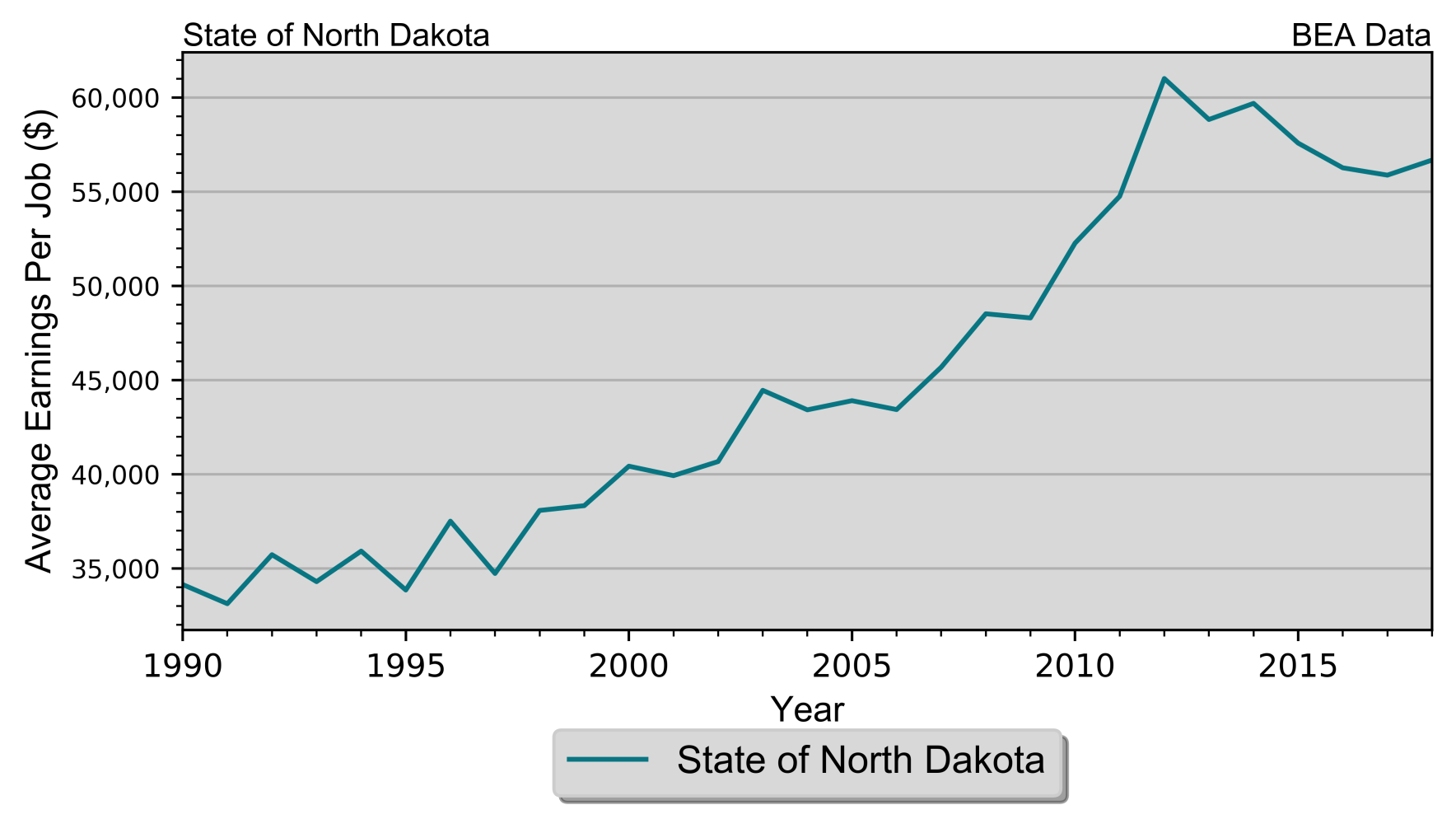 Housing
Housing
Housing
Housing
Housing
Single-Family Permits
State of North Dakota 
Census Bureau Data, 1980–2018
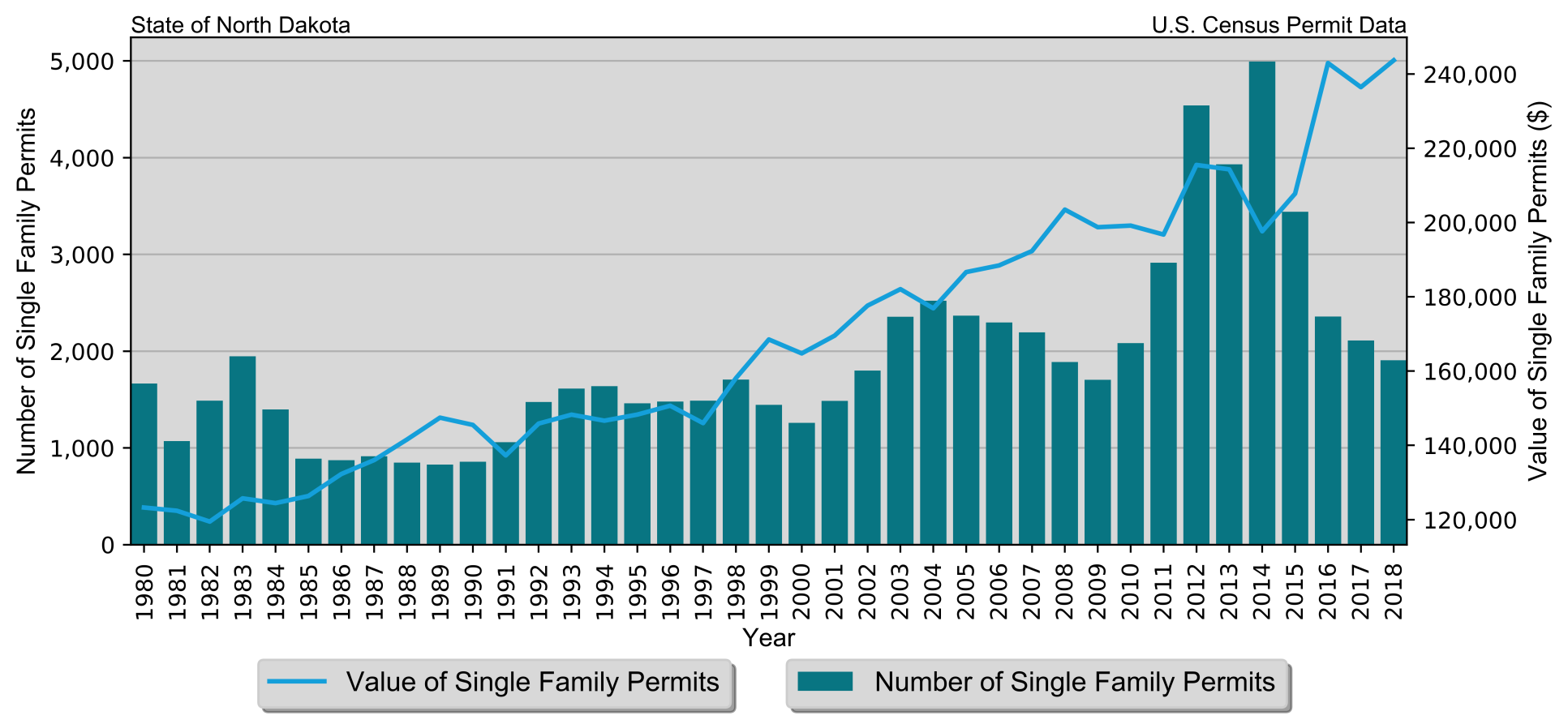 Housing

Total Permits by Unit Type
State of North Dakota
Census Bureau Data, 1980–2018
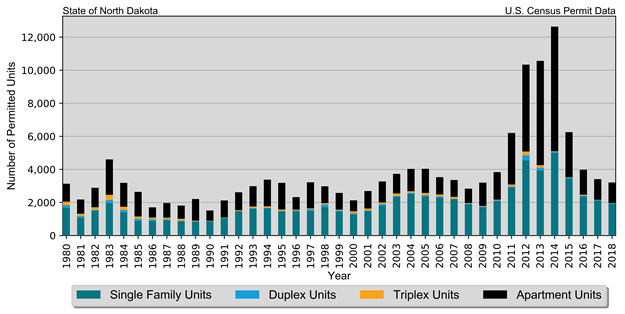 Housing
Segregation
Dissimilarity Index
State of North Dakota
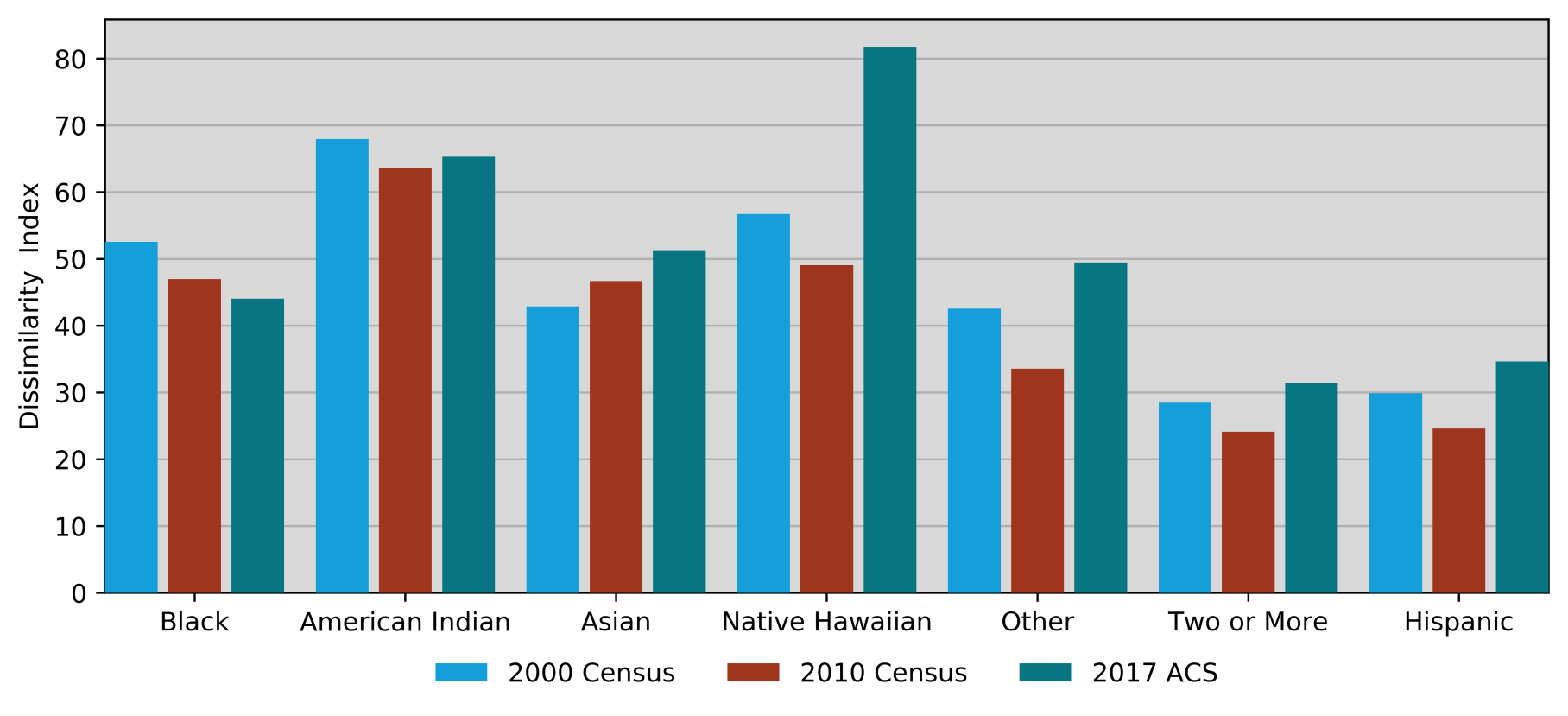 R/ECAPs
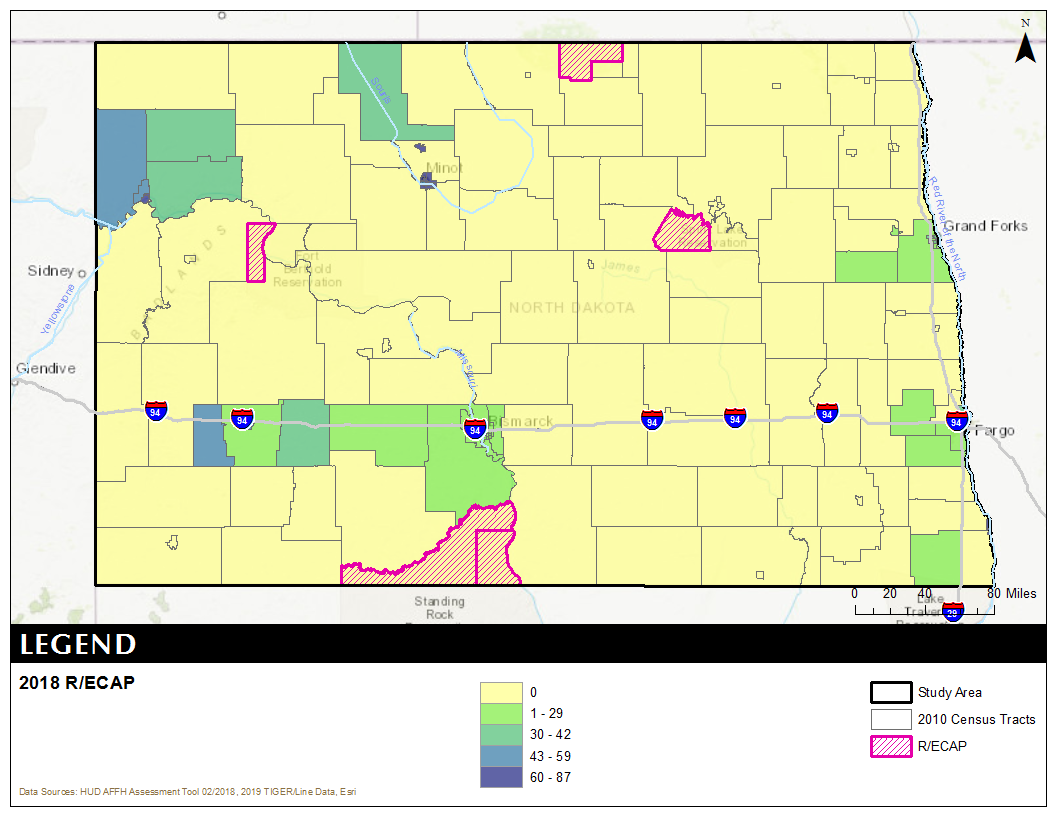 Disparities in Access to Opportunity
Access to Opportunity Indexes

Low Poverty – a measure of the degree of poverty in a neighborhood

School Proficiency - school-level data on the performance of 4th grade students on state exams to describe which neighborhoods have high-performing elementary schools 

Jobs Proximity - quantifies the accessibility of a given residential neighborhood as a function of its distance to all job locations
Disparities in Access to Opportunity
Access to Opportunity Indexes

Labor Market Engagement - provides a summary description of the relative intensity of labor market engagement and human capital in a neighborhood 
Low Transportation Cost – estimates of transportation costs for a family that meets the following description: a 3-person single-parent family with income at 50% of the median income for renters for the region 
Transit Trips - trips taken by a family that meets the following description: a 3-person single-parent family with income at 50% of the median income for renters
Environmental Health - summarizes potential exposure to harmful toxins at a neighborhood level
Disparities in Access to Opportunity
Access to Opportunity Indexes
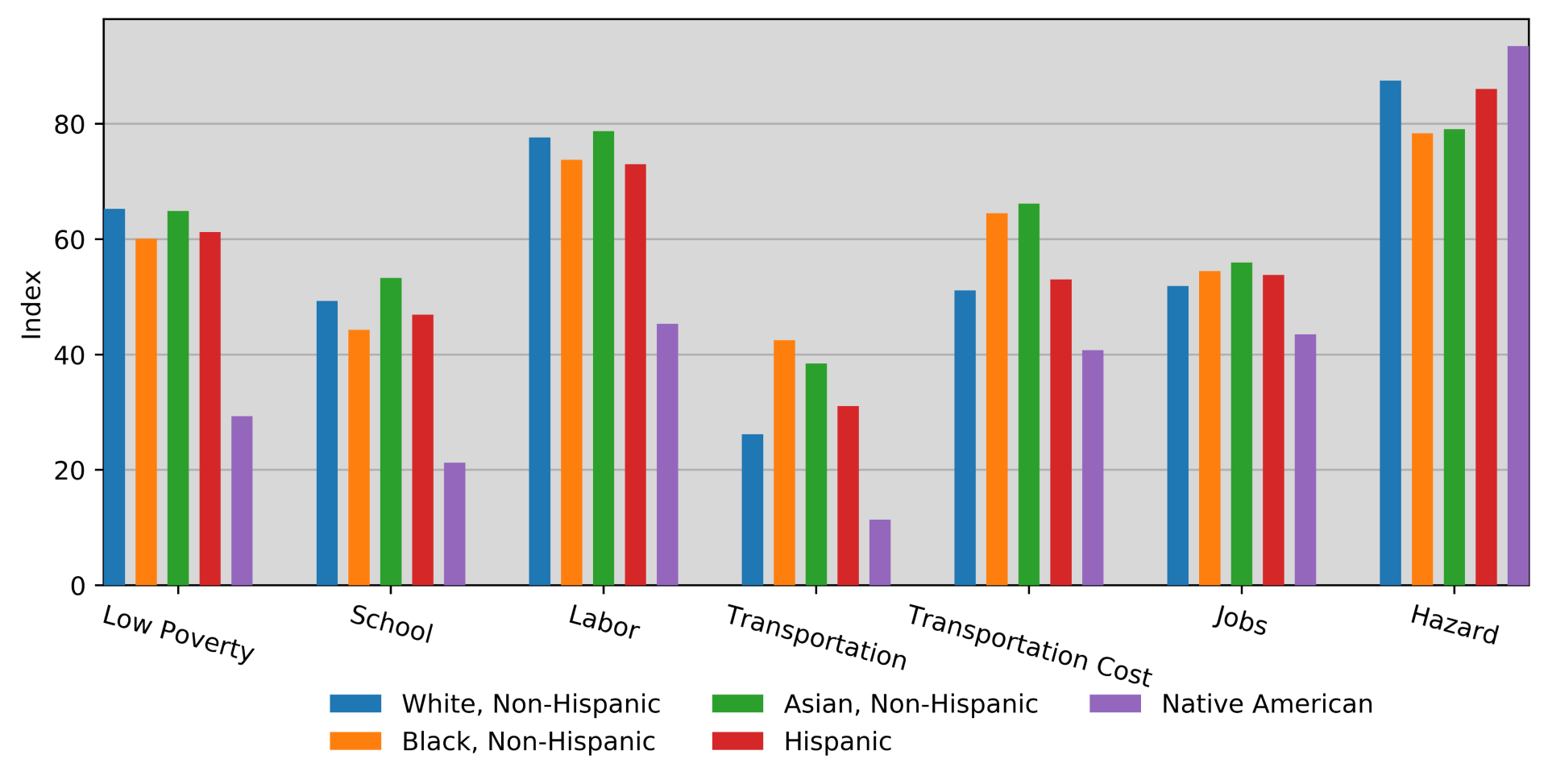 Disparities in Access to Opportunity
Disproportionate Housing Needs
Disability and Access
Disability and Access
Fair Housing Complaints
Fair Housing Survey
Fair Housing Survey
Findings:
Findings:
Findings:
Findings:
Fair Housing Goals:
Fair Housing Goals:
Fair Housing Goals:
Fair Housing Goals:
AI Contact:

Bonnie Malo
Director
Division of Community Services
701.328.2476 
bmalo@nd.gov